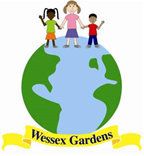 Wessex Gardens Primary School
Attendance Inset
5th September 2016
CONTEXT
Attendance 2008 was 92.8%
Attendance 2016 was 96% (it was 96.4% in 2015)
School target    KS2: 97%  KS1: 96.5%  REC: 95.5%
Excellent attendance is reflected positively in individual children’s and class performance
Ofsted report January 2014: ‘Pupils are very proud of the school and enjoy everything it has to offer.  Consequently, attendance is above average’
Quote from a child:“Teachers focus on attendance and remind us every day. We want to come to school because the teachers make the teaching fun and we have good friends”
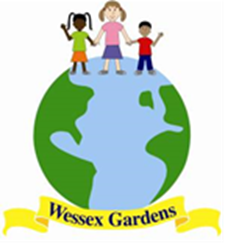 [Speaker Notes: Ofsted:  To continue to improve attendance schools need to to focus on attendance from the beginning of the academic year.]
SYSTEM FOR GOOD ATTENDANCE
Whole school approach
  Commitment from senior leaders
  Expectations
  Staff  
  Children
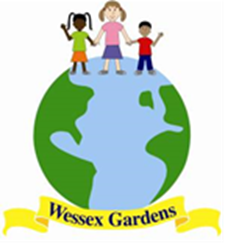 [Speaker Notes: 1. Class Teachers are responsible for taking the register and for monitoring attendance and punctuality of children in their class.  This responsibility cannot be delegated.  It is important that class teachers refer children as soon as they have concerns, however, they are responsible for continuing to  communicate with parents and the individual children.
2. The school is committed to continue to improve attendance
3. Expectations clear and consistent
4. Staff model excellent attendance
5. Children are aware of expectations and they want to come to school to learn]
TOP TEN TIPS FOR GOOD ATTENDANCEcontinued
Parents
   Referral
   Monitoring 
   Education Welfare Service
 Celebration
[Speaker Notes: 5. Parents are supportive and cooperate with the school
6. Class teachers are responsible for referring children to BM who will refer children to the EWO
7. Teachers are responsible for monitoring class attendance and for referring children that they are concerned about
8. Legal sanctions by EWO service 
9. 10. Children receive certificates for 100% attendance half termly and termly,  Remember to celebrate excellent attendance frequently for example when the class has 100% attendance for the week or when individual children’s attendance improves.]
WHOLE SCHOOL APPROACH AND EXPECTATIONS
Consistent and clear 
Whole school community know what the expectations are
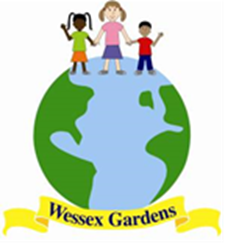 STAFF
Clear staff attendance policy
Staff expected to be excellent role models 
Class teacher ‘intelligence’ vital
Continuous support 
Phase meeting agenda item 
Peer support
Specific EYFS training in the Autumn term
Individual and whole staff training
Prompt referrals
Competitive approach very successful
Staff are as competitive as the children!!
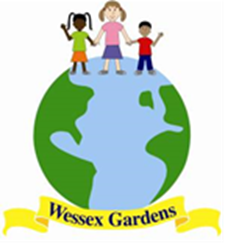 PARENTS
Home visits / pre-admission meetings 
Information sessions
Policy and guidance
Prompt communication 
On going communication / meetings 
Open Evenings
Understanding attitude – ‘fair but firm’
Sanctions as a last resort
Holidays (Fixed Penalty Notice)
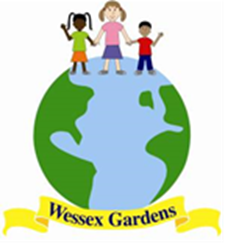 CHILDREN – THE KEY ELEMENT
Understand expectations
Want to come to school to learn
Key staff have regular meetings to problem solve any attendance issues for vulnerable children
Competition
CELEBRATION
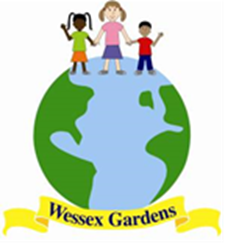 STAFF ATTENDANCE
Notification of illness
Paid / unpaid leave 
Hospital / medical appointments
Return to work interview
Forms
Questions
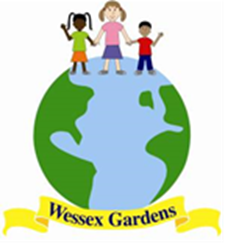 [Speaker Notes: CONTACT RC BY 7 AM – TEXT BEFORE 6.30 AM – CALL THE SCHOOL BY 3.30 PM REGARDING THE FOLLOWING DAY
PROVIDE EVIDENCE OF ESSENTIAL HOSPITAL  / MEDICAL APPOINTMENTS]
DOCUMENTS
Please read the following documents: 
Attendance policy
Guidance for parents (including separate guidance for nursery)
Attendance referral / update form
Leave of absence request form
Sample monitoring letters/lists
Staff absence and attendance policy
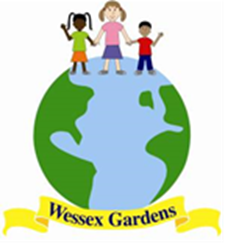 Questions & Answers
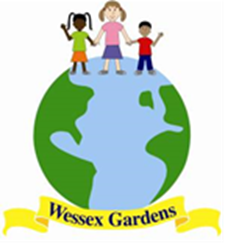 Thank you very much
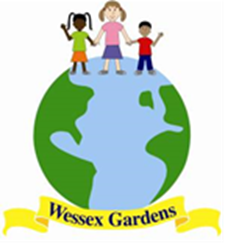